Exerts from the National Health and Nutrition Examination Survey
http://wwwn.cdc.gov/Nchs/Nhanes/2011-2012/BPX_G.htm
PEASCST1 - Blood Pressure Status
Variable Name: PEASCST1SAS 
Label: Blood Pressure Status
English Text: Blood Pressure 
StatusTarget: Both males and females 0 YEARS - 150 YEARS
BPXCHR - 60 sec HR (30 sec HR * 2)
Variable Name: BPXCHRSAS
 Label: 60 sec HR (30 sec HR * 2)
English Text: 60 sec HR (30 sec HR * 2)
Target: Both males and females 0 YEARS - 150 YEARS
Exerts from Pregnancy Risk Assessment Monitoring System
http://www.cdc.gov/prams/researchers.htm
MOMCIG 	Number of cigarettes per day 	BCSMOKEF 	
.N=NOT RECORDED
.U=UNKNOWN
0=NO SMOKE
97=97 OR MORE 	
MOMLBS 	Maternal weight gain 	BCLBSF 	
.N=NOT RECORDED
.U=UNKNOWN
0=NO GAIN/OR LOSS
97=97 OR MORE 	
MOMSMOKE 	Did mom smoke? 	YNF 	
.N=NOT RECORDED
.U=UNKNOWN
1=YES
2=NO
Exerts from National Household Survey on Drug Abuse, 1996
http://www.icpsr.umich.edu/icpsrweb/ICPSR/studies/02391
HE-1. About how tall are you, without shoes?
HTININCH  HEIGHT IN INCHES (WITHOUT SHOES)
RANGE = 36 - 104 ......................................... 18144 99.32
985 = BAD DATA Logically assigned ...................... 1 0.01
994 = DON'T KNOW ....................................... 96 0.53
995 = BAD DATA ......................................... 2 0.01
997 = REFUSED .......................................... 6 0.03
998 = BLANK (NO ANSWER) ................................ 20 0.11

HE-2. About how much do you weigh, without shoes?
POUNDS  WEIGHT IN POUNDS WITHOUT SHOES
RANGE = 55 - 550 ......................................... 18020 98.64
985 = BAD DATA Logically assigned ...................... 8 0.04
994 = DON'T KNOW ....................................... 137 0.75
995 = BAD DATA ......................................... 1 0.01
997 = REFUSED .......................................... 77 0.42
998 = BLANK (NO ANSWER) ................................ 26 0.14

HE-3. Would you say your health in general is...(READ ANSWER CHOICES)
HEALTH  HEALTH IN GENERAL
1 = Excellent ........................................ 6347 34.74
2 = Very good ........................................ 6019 32.95
3 = Good ............................................. 4303 23.55
4 = Fair ............................................. 1261 6.90
5 = Poor ............................................. 305 1.67
94 = DON'T KNOW ....................................... 1 0.01
96 = MULTIPLE RESPONSE ................................ 2 0.01
97 = REFUSED .......................................... 2 0.01
98 = BLANK (NO ANSWER) ................................ 29 0.16
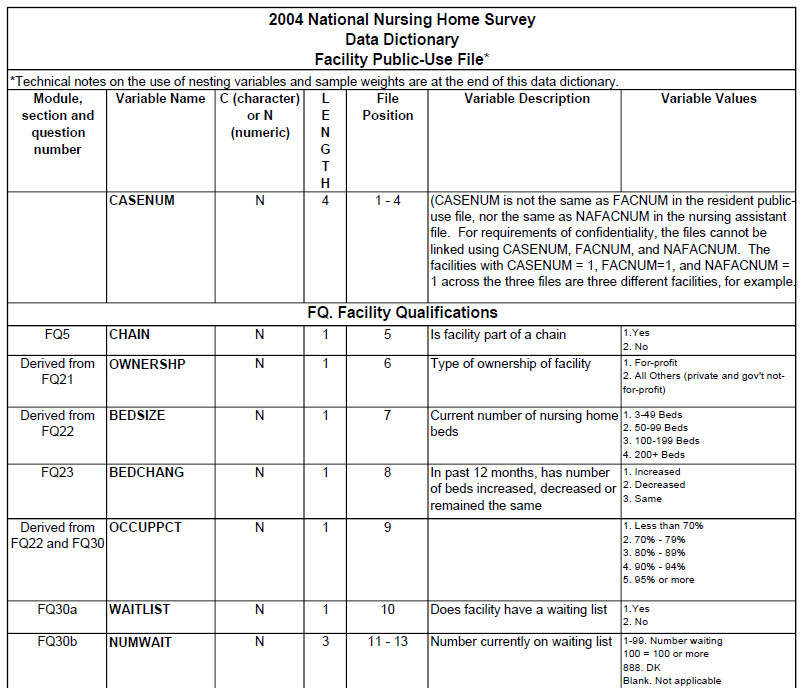